Citation Management, On-Street Meter Maintenance & Coin Collection, Booting & Towing Program, Delinquent Ticket Collections RFP
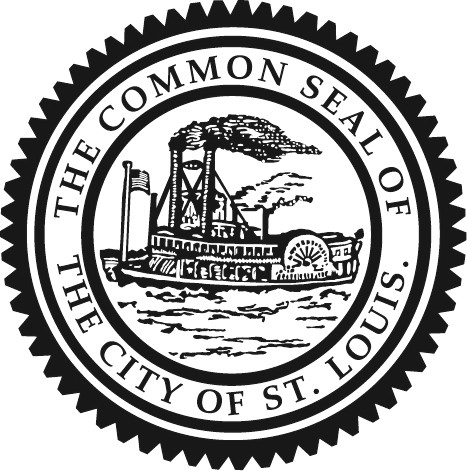 City of St. Louis Treasurer’s Office 
Released: January 10, 2024 
Due by: February 23, 2024
Respondent’s Checklist
TECHNICAL PROPOSAL ENVELOPE SHALL CONTAIN ONE (1) ORIGINAL, THREE (3) COPIES & ONE ELECTRONIC COPY OFTHE FOLLOWING:
_____ Cover Sheet (Appendix A) 
_____ Letter of Transmittal 
_____ Respondent’s Checklist (this form) 
_____ Project Narrative/Submission Requirements  
_____ Organization chart, position descriptions and staff roster for lead personnel 
_____ Proposed staffing including number of personnel and position descriptions 
_____ Scope of Services 
_____ Marketing Samples 
_____ Projected Integration Timeline 
_____ References 
_____ Cost Proposal (Appendix C) 
_____ Company Financials (refer to General Instructions and Conditions I)  
_____ W9 Form  
_____ Acknowledgement of Addenda (submission of copy of addenda issued, if any) 
_____ Electronic Copy (emailed/uploaded PDF)
Introduction + Timeline
The STLTO manages and directs parking operations for the City of St. Louis. Currently, the STLTO operates:
1,891 IPS single-space meters
700 Flowbird (Parkeon) multi-space pay stations

The STLTO: 
Generates over $6 million in gross revenues in the last fiscal year 
Issues approximately 310,000 parking tickets annually
RFP Timeline: 
The following is a listing of key proposal and project milestones:
General Instructions – Cover Sheet
Appendix A: RFP Response Cover Sheet
Check all the boxes for the portions of the RFP that you are applying for. The following proposal is responding to: 
 
A. Citation Management 
B. On-Street Meter Maintenance & Coin Collection  
C. Booting and Towing Program 
D. Delinquent Ticket Collections
General Instructions – Service Narrative
Description of services and plan for supporting the needs of the City of St. Louis Treasurer’s Office.  
Narratives should address their ability to provide services for Municipal Government(s).  
Exemplary responses will include suggestions for improvements or address the value-added services (See “evaluation criteria”)
General Instructions - Cont’d
Experience, Capacity, and Qualifications: Describe background and experience demonstrating ability to provide required services. 
Key Staff & Personnel or Organization Chart  
Examples of Related Services or Case Studies  

Scope of Services: As outlined in Section 3 (Specific Tasks and Proposal Requirements) 

Marketing: one to three samples are sufficient for reviewing branding. Project plans can be submitted as an attached document.  
Provide examples of marketing plans used in other cities and markets 
Must supply notification or delinquency graphics and language.  

Projected Integration Timeline: provide an anticipated timeframe for management transition 
List installation schedule; development, testing, roll-out, marketing, and training schedules
General Instructions - References
Please furnish at least five (5) references from private and public parking ventures, with a preference for Municipal operations. Three (3) of which with minimal management of at least 3,000 parking spaces.  
 
Demonstrate a history of equipment installed in other municipalities with references and contact information.  
 
Respondents should have a minimum of three (3) years' experience with parking management experience and one (1) year of meter maintenance experience.  
 
Sample Reference Information:  
Contact ____________________________________________  
Company Name _____________________________________  
Address ____________________________________________  
Phone _____________________________________________  
Brief Description of project ___________________________________________________________ _________________________________________________________________________________ _________________________________________________________________________________
General Instructions – Cost Proposal
Indicate proposed per meter base unit and describe all costs of options not included in the base price in a separately sealed envelope. 
Please attach Appendix C and any other financial projection sheets. 
If your proposal includes subcontracting, please list the sub-contracted amount and the services included within the subcontract.
Citation Management – Appendix C
General Instructions – Cost Proposal
Indicate proposed per meter base unit and describe all costs of options not included in the base price in a separately sealed envelope. 
Please attach Appendix C and any other financial projection sheets. 
If your proposal includes subcontracting, please list the sub-contracted amount and the services included within the subcontract.
Delinquent Collections – Appendix C
General Instructions – Cost Proposal
Indicate proposed per meter base unit and describe all costs of options not included in the base price in a separately sealed envelope. 
Please attach Appendix C and any other financial projection sheets. 
If your proposal includes subcontracting, please list the sub-contracted amount and the services included within the subcontract.
Booting & Towing – Appendix C
General Instructions – Company Financial Information
Financial documents do not contribute to page count and should be attached at the end of the proposal.  
3 years of consolidated income financial statements (balance sheet, statement of changes in financial position, income statement, cashflow statement…) 
At least two financial references 
Last auditor statement 
Latest SOC 1 and/or SOC 2 report or a SAS #70 report 
Any pending lawsuits or litigation as related 
MBE/WBE utilization
General Instructions – Required Documentation
These documents are not required to submit a proposal. Required to contract with the City of St. Louis.  
Insurance - If applicable, indicate proposed insurance coverage for the project. Must add the City of St. Louis, Treasurer’s Office as additional insured on current policy.  
W-9 Form 
Tax clearance: E-9 Form 
Business License – City of St. Louis (Application Form)
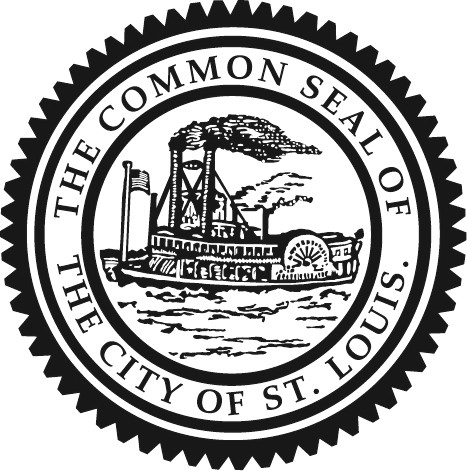 Proposal Submission
RFP submittals are due no later than 5:00 p.m. on February 23rd, 2024 at the following location: 
 
City of St. Louis Treasurer’s Office 
1200 Market Street, Room 220  
St. Louis, MO 63103 
 
Late proposals will not be accepted, and the envelope must be marked referencing the sections of the RFP to which you are responding. For example, “Proposal for Citation Management,” “Proposal for Meter Maintenance & Coin Collection,” “Proposal for Booting and Towing,” “Proposal for Delinquent Ticket Collections,” etc. Proposers must supply three (3) hard copies of the proposal and one (1) electronic copy as a PDF sent via email to Lenny Freeman, freemanl@stltreasurer.org and carbon copy James Sykes, sykesj@stltreasurer.org.  
 
Any Contractor awarded this contract acknowledges that the City is a “public governmental body” under and subject to the State of Missouri’s Sunshine Law (the “Act”), Revised Statute of Missouri § 610.010 et seq. The City will not give prior notice of receipt of a request under the Act for any record that has been provided to it by Contractor, nor of any record disclosed pursuant to the Act. Nothing in any awarded contract shall supersede, modify, or diminish in any respect whatsoever any of the City’s rights, obligations, and exceptions under the Act, nor will the City be held liable for any disclosure of records, including information that City determines in its sole discretion is a public record subject to disclosure under the Act. Public access to Proposals shall be governed by the relevant provisions of the Freedom of Information Act, State of Missouri Sunshine Law (RsMO 610.021), and regulations adopted pursuant thereto.